品番:E3742
不織布保冷温バッグ
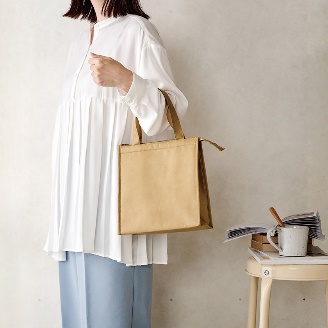 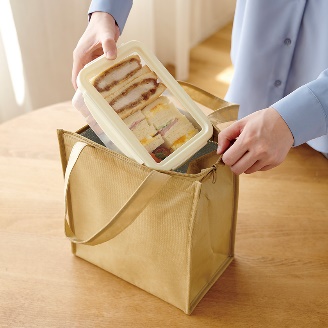 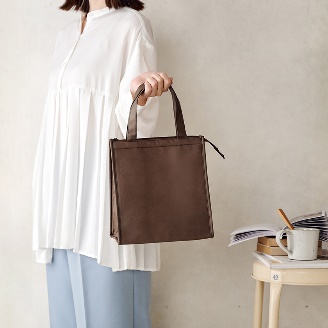 上代:\400(税込\440)
おしゃれなカラーのトートバッグ型不織布保冷温バッグ。
軽量で持ち運びも便利。
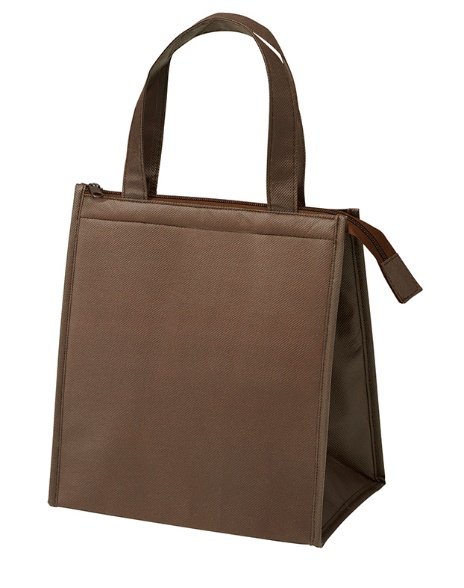 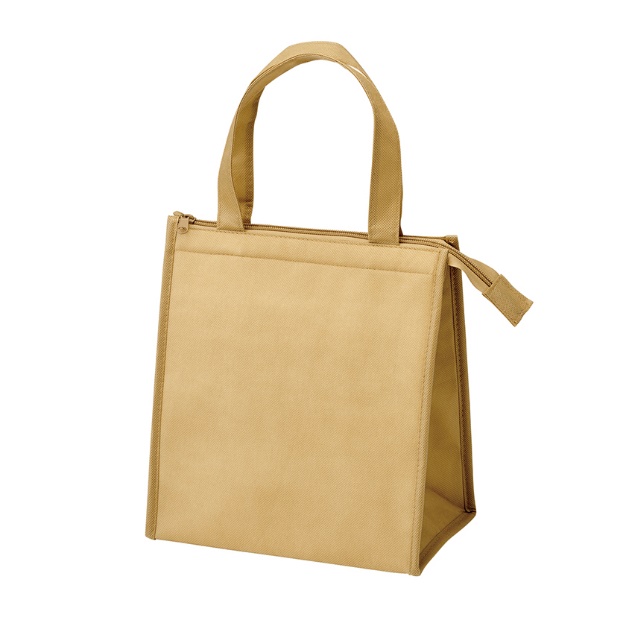 ■商品情報
ダークブラウン
memo
モカ
■名入れ範囲
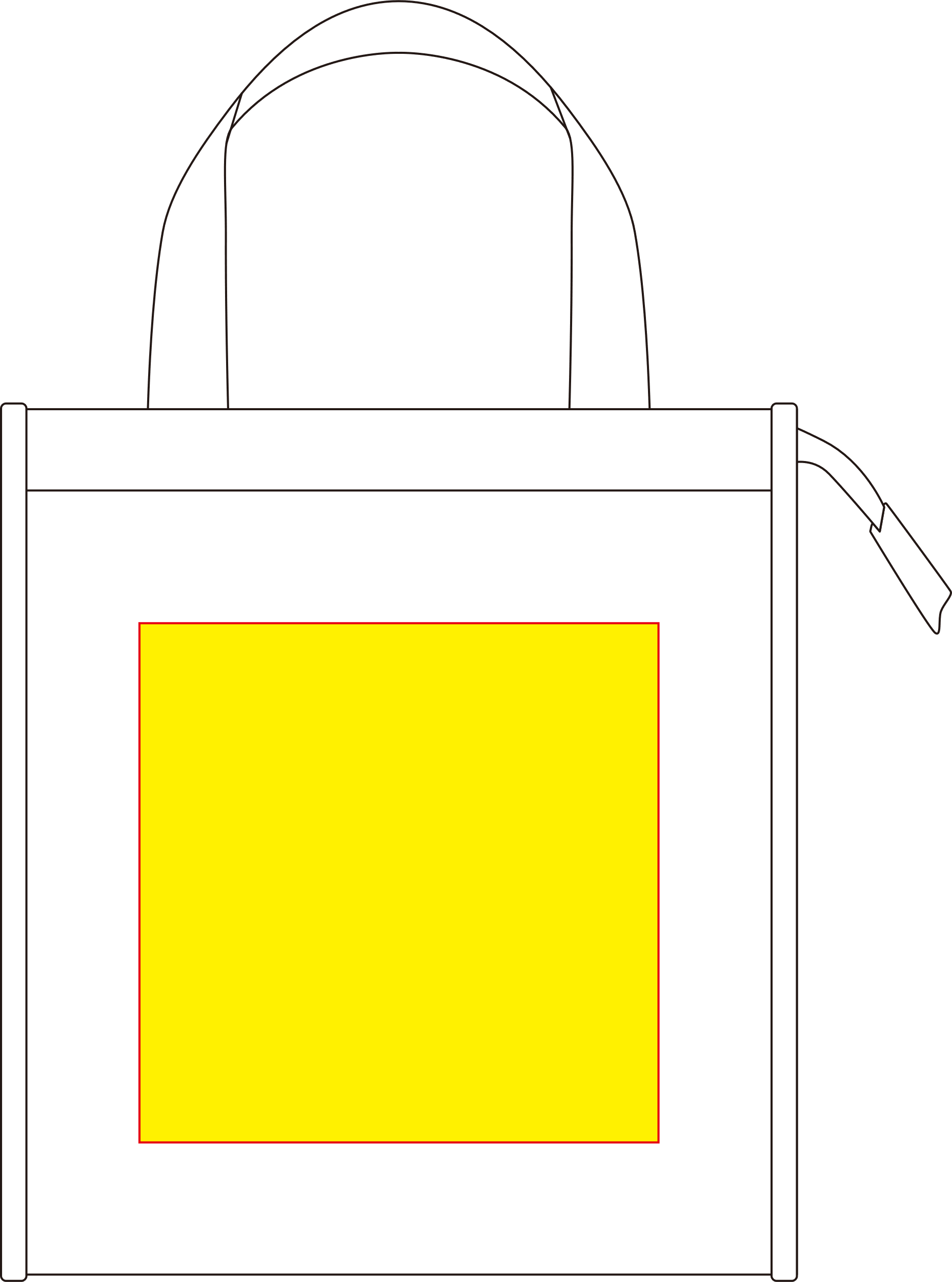 W150×H150㎜